Khởi động
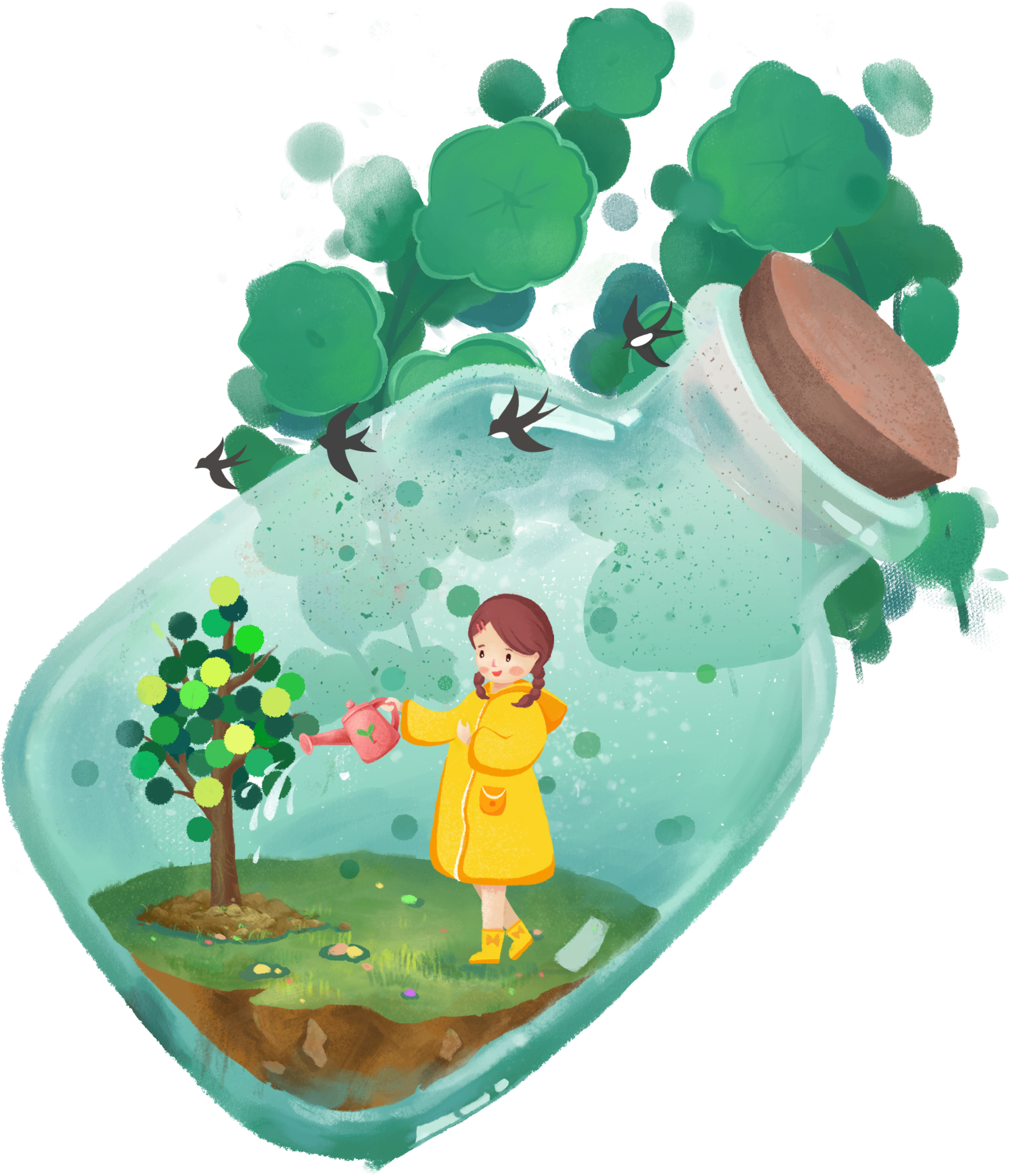 Khởi động
Chia sẻ về kỉ niệm ấu thơ mà em nhớ nhất. Em học được bài học gì từ kỉ niệm ấy?
Một chuyện đùa nho nhỏ
An-tôn Sê-khốp
Hình thành kiến thức mới
01
02
03
04
1. Bố cục
ĐOẠN 1
ĐOẠN 2
Lời yêu thương chân thành bột phát của nhân vật “tôi” bất giác trở thành một chuyện đùa, song lại nhen lên trong lòng Na – đi – a khát vọng hạnh phúc cùng những băn khoăn
Na – đi – a với niềm khát vọng yêu thương và vượt qua nỗi sợ, truy tìm sự thật một mình
ĐOẠN 3
ĐOẠN 4
Cảnh chia tay lúc xuân sang, sự giao cảm bùng lên rồi lại vụt tắt
Những suy tư, trăn trở, nuối tiếc khi tất cả chỉ còn là kỉ niệm
2.Ngôi kể
- Người kể chuyện xưng “tôi” ngôi thứ nhất
- Là nhân vật chính trong câu chuyện kể lại chính câu chuyện của mình.
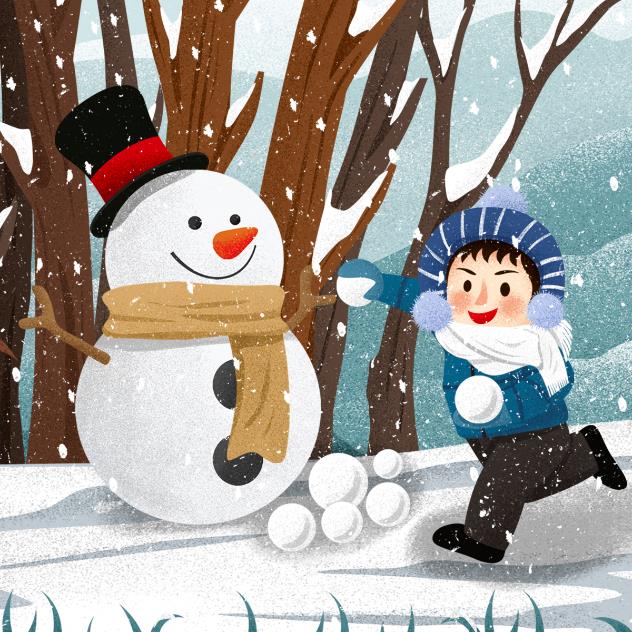 1. Nhân vật “tôi”
1. Nhân vật “tôi”
2. Nhân vật “tôi”
Trong trò đùa của mình, nhân vật “tôi” chưa ý thức được rằng khát vọng hạnh phúc của cô cũng đồng thời chính là cơ hội hạnh phúc của anh.
Nhân vật tôi “lẫn trong đám đông” không đủ dũng khí để nói ra tình cảm của mình
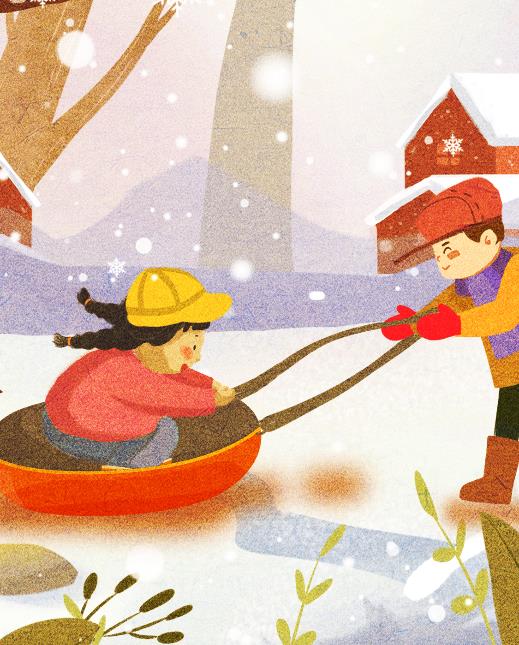 Vừa là nạn nhân vừa là thủ phạm, biến những lời yêu thương thành câu chuyện đùa.
Nỗi buồn mơ hồ lúc xuân sang, khát vọng nói lời yêu thương thêm một lần nữa
2. Cảm xúc và tâm trạng của Na – đi – a qua lời kể của nhân vật “tôi”
Những chi tiết thể hiện nỗi “băn khoăn cực điểm” của nhân vật:
“Hình như điều bí ẩn làm nàng thấy trong lòng băn khoăn. Có phải anh nói ra những lời đó không? Có những lời đó hay không? Có hay không? Đó là một câu hỏi của lòng tự trọng, của danh dự, của cuộc đời và niềm hạnh phúc – một câu hỏi rất hệ trọng, hệ trọng nhất trên đời này”.
Na – đi – a tự đặt nghi vấn liệu có phải lời của “gió". “Gió” ở đây chính là tiếng lòng, khát vọng được yêu thương tiềm ẩn có lẽ đã vang lên trong lòng cô gái từ lâu. 
Người con gái mạnh mẽ dũng cảm truy tìm sự thật – Chàng trai rụt rè không dám nói lời yêu  Vị thế của hai nhân vật trong việc bày tỏ và thể hiện tình cảm.
3. Đoạn kết
- Dịch chuyển điểm nhìn từ “lúc đó” sang “bây giờ” 
- Tạo khoảng cách nhiều năm sau ở phần kết truyện tạo khoảng cách với sự việc đủ để người kể chuyện – nhân vật bộc bạch những kết luận về sự việc mang tính triết lí hay có những quyết tâm hành động.
=> sự dịch chuyển đủ để nhân vật suy tư, trăn trở, giọng điệu kể có phần lãnh đạm “qua lâu rồi” “cũng thế cả thôi”. Khi nói về kỉ niệm “chút kỉ niệm cùng nhau trượt tuyết” thì giọng điệu lại trở nên day dứt, thiết tha “không sao quên được” “hạnh phúc nhất, xúc động nhất, đẹp đẽ nhất trong đời”
Luyện tập
Nhiệm vụ
Viết đoạn văn (khoảng 150 chữ) phân tích hình ảnh “hàng rào” trong truyện ngắn “Một chuyện đùa nho nhỏ”.
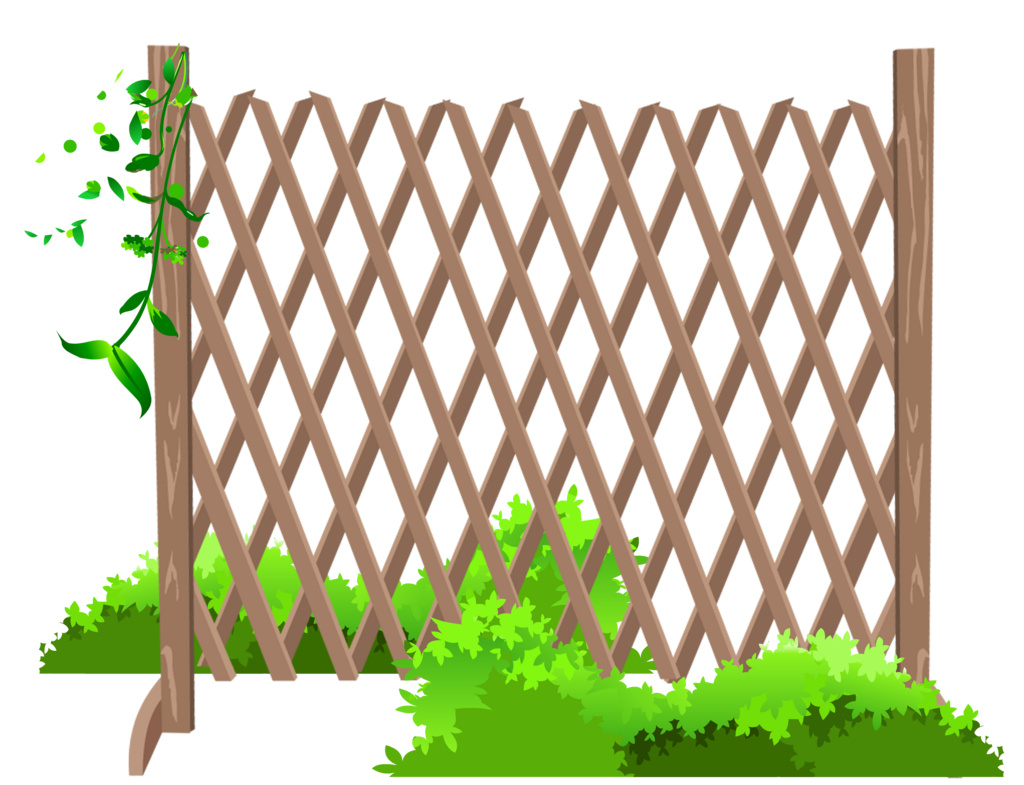 ?
Gợi ý
Hình ảnh hàng rào xuất hiện trong cảnh chia tay giữa nhân vật “tôi” và Na-đi-a. Đó là hàng rào ngăn cách khu vườn nhỏ của nhà “tôi” và sân nhà Na-đia, ngăn cách thế giới của “tôi” và thế giới của nàng. Sê-khốp miêu tả đó là một “hàng rào cao có đinh nhọn”, biểu tượng cho một sự ngăn cách tuyệt đối, như một lời cảnh báo cho những kẻ dám xâm phạm đến. Nhưng giữa những “hàng rào” đó vẫn có những khe hở, và “tôi” đã trông thấy Na-đi-a, trông thấy nỗi buồn và khát khao của nàng qua khe hở đó. Chỉ hai lần hiện lên trong tác phẩm, hình ảnh “hàng rào” như một vách chia giữa hai con người, đến phút cuối cùng họ vẫn không hề vượt qua hàng rào đó, nhân vật “tôi” chỉ “đứng bên hàng rào” và thì thào trong gió lời Na-đi-a muốn nghe. Hình ảnh “hàng rào” đã gợi nhắc đến tính “đùa” của lời tỏ tình, hé mở kết cục chia đôi ngả của hai nhân vật.
Vận dụng
Nhiệm vụ
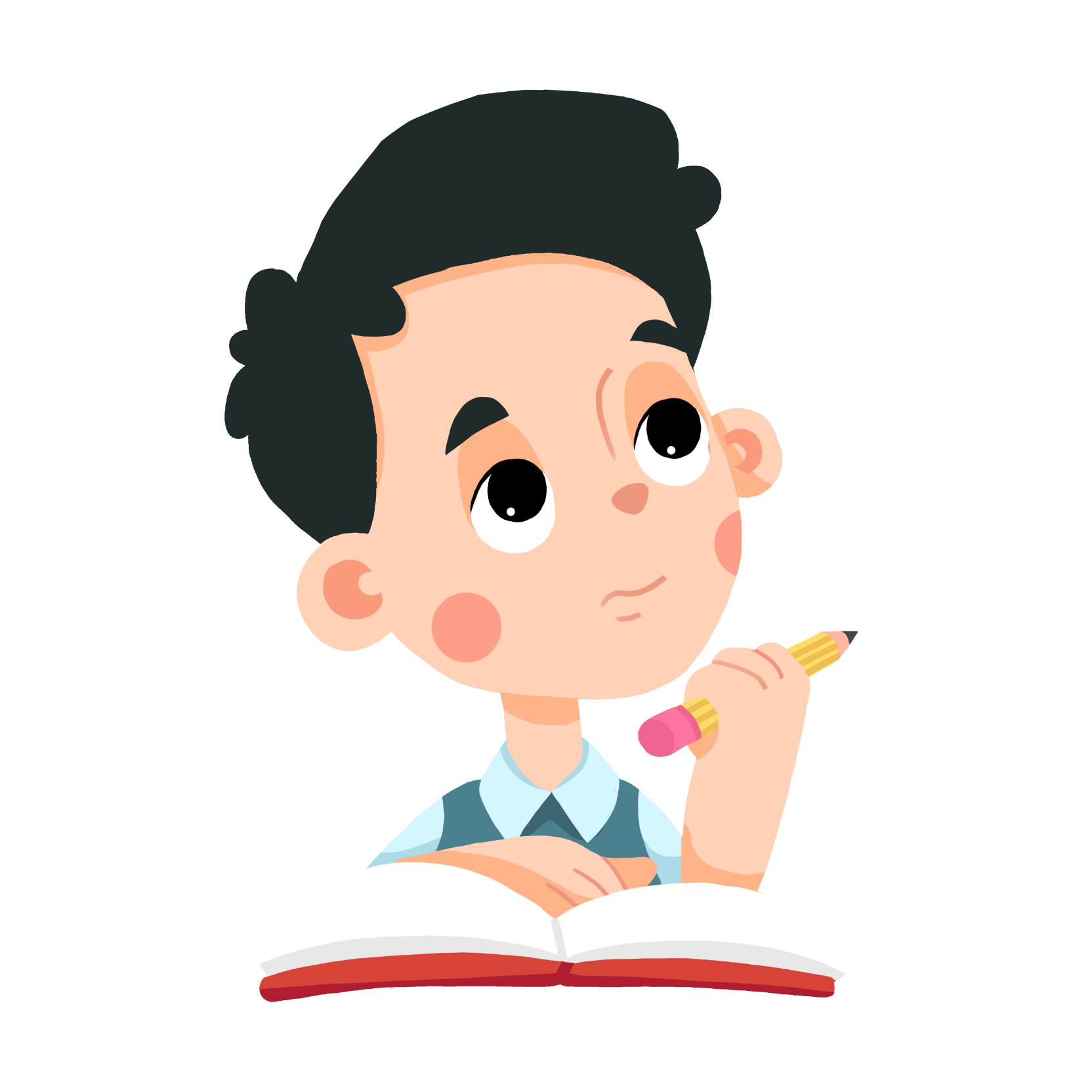 Nếu là nhân vật trong truyện, em hãy viết tiếp phần kết theo một cách khác theo sáng tạo của bản thân
?